انواع حافظه کامپیوتر
حافظه با هدف ذخيره سازی اطلاعات ( دائم ، موقت ) در کامپيوتر استفاده می گردد و دارای انواع متفاوتی است : 
RAM 
ROM 
Cache 
Dynamic RAM 
Static RAM 
Flash Memory 
Virtual Memory 
Video Memory 
BIOS
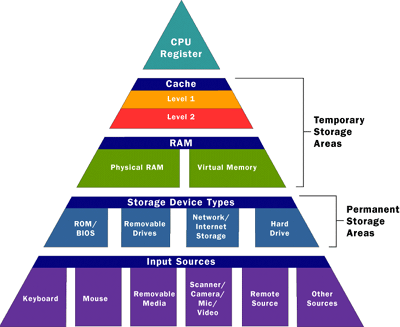 همانگونه که در شکل فوق مشاهده می گردد ، محموعه متنوعی ازانواع حافظه ها  وجود دارد .  پردازنده با توجه به ساختار سلسله مراتبی فوق به آنها دستيابی پيدا خواهد کرد. زمانيکه در سطح حافظه های دائمی نظير هارد و يا حافظه دستگاههائی نظير صفحه کليد، اطلاعاتی موحود باشد که پردازنده قصد استفاده از آنان را داشته باشد ، می بايست اطلاعات فوق از طريق حافظه RAM در اختيار پردازنده قرار گيرند. در ادامه پردازنده اطلاعات و داده های مورد نياز خود را  در حافظه Cache  و دستورالعمل های خاص عملياتی خود را در  ريجسترها  ذخيره می نمايد.
تمام عناصر سخت افزاری ( پردازنده، هارد ديسک ، حافظه و ...) و عناصر نرم افزاری ( سيستم عامل و...) بصورت يک گروه عملياتی بکمک يکديگر وظايف محوله را انجام می دهند . بدون شک در اين گروه " حافظه " دارای جايگاهی خاص است . از زمانيکه کامپيوتر روشن  تا زمانيکه  خاموش می گردد ، پردازنده بصورت پيوسته و دائم از حافظه استفاده می نمايد. بلافاصله پس از روشن نمودن کامپيوتر اطلاعات اوليه ( برنامه POST) از حافظه ROM   فعال شده و در ادامه  وضعيت حافظه از نظر سالم بودن بررسی می گردد ( عمليات سريع خواندن ، نوشتن ) .در مرحله بعد کامپيوتر BIOS را ازطريق ROM فعال خواهد کرد.
حافظه (RAM(Random Access Memory شناخته ترين نوع حافظه در دنيای  کامپيوتر است . روش دستيابی به اين نوع از حافظه ها  تصادفی است ، چون می توان به هر سلول حافظه مستقيما" دستيابی پيدا کرد . در مقابل حافظه های RAM ، حافظه های(SAM(Serial Access Memory وجود دارند. حافظه های SAM  اطلاعات را در مجموعه ای از سلول های حافظه ذخيره و صرفا" امکان دستيابی به آنها بصورت ترتيبی وجود خواهد داشت. ( نظير نوار کاست ) در صورتيکه داده مورد نظر در محل جاری نباشد هر يک از سلول های حافظه به ترتيب بررسی شده تا داده مورد نظر پيدا گردد. حافظه های  SAM در موارديکه پردازش داده ها الزاما" بصورت ترتيبی خواهد بود مفيد می باشند ( نظير حافظه موجود بر روی کارت های گرافيک ). داده های ذخيره شده در حافظه RAM با هر اولويت دلخواه قابل دستيابی خواهند بود.
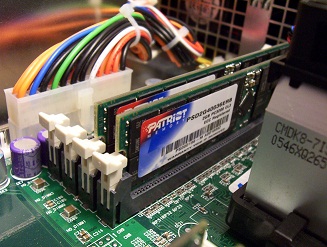 حافظه ROM يک نوع مدار مجتمع (IC) است  که در زمان ساخت داده هائی در آن ذخيره می گردد. اين نوع حافظه ها علاوه بر استفاده در کامپيوترهای شخصی در ساير دستگاههای الکترونيکی نيز به خدمت گرفته می شوند. حافظه های ROM از لحاظ تکنولوژی استفاده شده، دارای انواع متفاوتی است :
ROM
PROM
EPROM
EEPROM
Flash Memory
حافظه PROM 
توليد تراشه های ROM مستلزم صرف وقت و هزينه بالائی است .بدين منظور اغلب توليد کنندگان ، نوع خاصی از اين نوع حافظه ها را که PROM )Programmable Read-Only Memory) ناميده می شوند ، توليد می کنند
حافظه EPROM 
 استفاده کاربردی از  حافظه های ROM و PROM با توجه به نياز به اعمال تغييرات در آنها قابل تامل است ( ضرورت اعمال تغييرات و اصلاحات در اين نوع حافظه ها می تواند به صرف هزينه بالائی منجر گردد)حافظه هایEPROM)Erasable programmable read-only memory) پاسخی مناسب به نياز های مطح شده است
حافظه های EEPROM و Flash Memory 
با اينکه حافظه ای EPROM  يک موفقيت مناسب نسبت به حافظه های PROM از بعد استفاده مجدد می باشند ولی کماکن نيازمند بکارگيری تجهيزات خاص و دنبال نمودن فرآيندهای خسته کننده به منظور حذف و نصب مجدد آنان در هر زمانی است که به يک شارژ نياز باشد. در ضمن، فرآيند اعمال تغييرات در يک حافظه EPROM نمی تواند همزمان با نياز و بصورت تصاعدی صورت پذيرد و در ابتدا می بايست تمام محتويات را پاک نمود
حافظه Cache 
 اگر تا کنون برای خود کامپيوتری تهيه  کرده باشيد ، واژه " Cache"  برای شما آشنا خواهد بود. کامپيوترهای جديد دارای Cache از نوع L1 و L2 می باشند. شايد در هنگام خريد يک کامپيوتر از طرف دوستانتان توصيه هائی به شما شده باشد مثلا" : " سعی کن از تراشه های Celeron استفاده نکنی چون دارای Cache نمی باشند! "
 Cache يک مفهوم کامپيوتری است که  بر روی هر نوع کامپيوتر با يک شکل خاص وجود دارد. حافظه های Cache ، نرم افزارهای با قابليت Cache هارد ديسک و صفحات Cache همه بنوعی از مفهوم Caching استفاده می نمايند. حافظه مجازی که توسط سيستم های عامل ارائه می گردد نيز از مفهوم فوق استفاده می نمايد
حافظه های فلش 
حافظه های  الکترونيکی با اهداف متفاوت و به اشکال گوناگون تاکنون طراحی و عرضه شده اند. حافظه فلش ، يک نمونه از حافظه های الکترونيکی است که برای ذخيره سازی آسان و سريع اطلاعات در دستگاههائی نظير : دوربين های ديجيتال  ، کنسول  بازيهای کامپيوتری و ... استفاده می گردد. حافظه فلش اغلب مشابه  يک هارد استفاده می گردد تا حافظه اصلی . 
 
 در تجهيزات زير از حافظه فلش استفاده می گردد : 
 
تراشه BIOS موجود در کامپيوتر 
CompactFlash که در دوربين های ديجيتال استفاده می گردد .
SmartMedia که اغلب در دوربين های ديجيتال استفاده می گردد 
Memory Stick که اغلب در دوربين های ديجيتال استفاده می گردد
حافظه مجازی 
 حافظه مجازی يکی ازبخش های متداول در اکثر سيستم های عامل کامپيوترهای شخصی است . سيستم فوق با توجه به مزايای عمده، بسرعت متداول و با استقبال کاربران کامپيوتر مواجه شده است . اکثر کامپيوترها در حال حاضر از حافظه های محدود با ظرفيت 64 ، 128 و يا 256 مگابايت استفاده می نمايند.